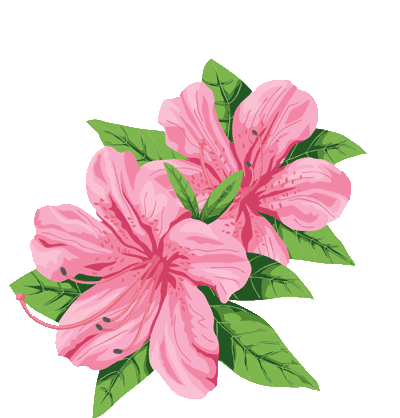 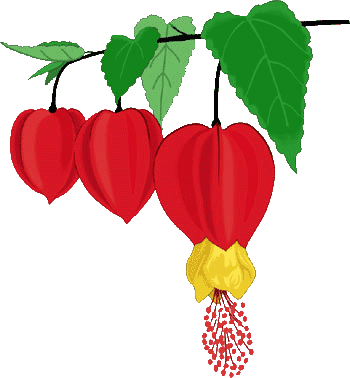 10 самых редких растений в мире
Изучая информацию о самых редких растениях в мире, сложно не заметить, что все они изначально встречались в малом количестве. Объясняется это тем, что некоторые растения имеют очень маленький ареал распространения – это может быть небольшой остров, участок леса или даже одинокая скала…
www.zooclub.ru
[Speaker Notes: http://www.zooclub.ru/samye/redkie-rasteniya-mira.shtml]
Красная камелия (Middlemist's Red)
Красная камелия  по праву считается самым редким цветком на планете. Сохранилось всего два экземпляра этого растения – в теплицах Великобритании и Новой Зеландии.
Его спасению мировая флора обязана английскому цветоводу Джону Миддлемисту. Когда-то камелия была распространена в Китае, и путешествовавший по просторам Поднебесной Джон был поражен красотой необычного сорта розы. Он привез один кустик домой и посадил в королевской теплице. Разве мог он знать, что таким образом спасет последнего представителя камелии от вымирания? Со временем в Китае она полностью исчезла, остались только правнуки вывезенного куста.
Гибралтарская смолевка (Silene tomentosa)
Гибралтарская смолевка, или, как ее еще называют, лихнис -  крайне редкое растение, и в дикой природе уже не встречается. Раньше смолевка произрастала только на Гибралтарской скале, и до 1980 года считалась полностью истребленной.
Второе рождение этого цветка произошло, когда в 90-х годах альпинист нашел в горах один экземпляр исчезнувшего цветка. Семена с него были бережно собраны и переданы в банк семян тысячелетия. Сегодня это растение культивируется всего в двух британских ботанических садах – Королевском (Лондон) и Гибралтарском (если вы помните, этот полуостров тоже является территорией соединенного королевства).
Кокио (Kokia cookei)
Это дерево с изумительными ярко-красными цветами растет только на Гавайях. А если быть точнее – росло. В конце 19-го века оно было впервые открыто, и уже тогда оказалось редким – ботаники смогли найти только три сохранившихся дерева. Попытки культивировать его ни к чему не привели, да и немногочисленные найденные представители вида погибли. 
Поэтому в середине 20-го века дерево было признано вымершим. Прошло двадцать лет, и – о чудо! – на Гавайях нашли еще одно сохранившееся дерево. Ему, правда, тоже не повезло – в 1978 году последнее кокио сгорело в пожаре, оставив по себе лишь одну сохранившуюся веточку. Ее смогли привить родственным видам, подарив растению еще одну жизнь. Кокио и сейчас немногочисленны и существуют только в оранжереях и ботанических садах.
Франклиния алатамаха (Franklinia alatamaha)
Дерево из семейства чайных было обнаружено в Северной Америке братьями Бартрам и названо в честь Бенджамина Франклина, с которым дружил их отец. Они выращивали дерево в своем саду, пока не обнаружилось, что все естественные насаждения исчезли. 
В 1803 году франклиния была официально объявлена вымершим видом, сохранившемся только в питомнике Бартрамов. Его семена разослали по различным ботаническим садам для сохранения вида, и сегодня он встречается всего в нескольких местах, да и то под неусыпным надзором садоводов. 
Дерево Франклина особенно тем, что осенью его листья обретают красивую медно-красную окраску, будто бы загораясь от закатного солнца.
Ледвянец пятнистый (Lotus maculatus)
Цветы этого растения напоминают по своей форме клюв попугая. Это представитель довольно обширного рода Lotus, встречающихся и на территории России – у нас их называют «ледвея» или «ледвенец». Лотус пятнистый растет только на Канарских островах, его ареал обитания составляет всего 1км², а количество особей не превышает 50 штук. Причиной тому – выпас скота и неконтролируемый сбор красивых и необычных цветов. Клюв попугая популярен среди садоводов, его часто можно встретить в садах и парках, но вот в дикой природе он на грани вымирания.
Эдельвейс альпийский (Leontopodium alpinum)
Еще его называют леонтоподиум, что произошло от латинских слов «лев» и «лапа» - белые цветы с войлочными лепестками действительно напоминают мохнатую лапу царя зверей. Ну а название «эдельвейс» связано с немецким «эдель» - величественная белизна. Существует около трех десятков видов, большинство из них растет в горах. Самый редкий среди них – эдельвейс альпийский, растущий только в Карпатах, да и то лишь в четырех местах.
Эдельвейс привычен жить на огромной высоте в почти два километра над уровнем моря, устойчив к минусовым температурам и засухе. Все его части покрыты густыми лепестками, которые переплетаются между собой, образовывая теплый покров, защищающий от мороза и ультрафиолета. Потому этот цветок настолько необычен – у кого еще можно встретить «мохнатые» лепестки?
Аморфофаллус титанический (Amorphophallus titanum)
Это удивительное растение обладает огромными цветами, которые могут достигать четырех (!) метров в высоту. Человек рядом с такими цветочками и сам кажется букашкой. Ну а о том, какова форма этих гигантов, несложно догадаться из названия – аморфофаллус. Это и без того уникальное растение еще и обзавелось крайне странным как для цветка запахом разлагающейся плоти, привлекающим насекомых-опылителей.
Аморфофаллус начинает цвести в возрасте пяти лет. За свой сорокалетний век он цветет всего 3-4 раза – отчасти этим фактором обусловлено сокращение численности вида. К тому же он является суматранским эндемиком. Редкое растение было практически полностью уничтожено людьми, попавшими на остров. Сейчас он практически не встречается в природе, сохранность вида обеспечивают ботанические сады и теплицы.
Раффлезия Арнольда (Rafflesia arnoldii)
Еще один «пахучий» гигант – раффлезия Арнольда. Только аморфофаллус является рекордсменом по высоте цветка, а раффлезия – по ширине. Метровая чашечка цветка довольно похожа на кучу разлагающегося мяса, да и пахнет точно так же – все ради привлечения опылителей, навозных мух.
Это удивительное творение природы состоит только из корней и цветка, оно не способно к фотосинтезу и является паразитом – высасывает соки из других растений. Оправдывает раффлезию то, что особого вреда своим донорам она не приносит.
«Трупная лилия», как ее еще называют, растет только на Суматре и Калимантане. Уменьшение площадей тропических лесов привело к сокращению популяции раффлезий – странных, но по-своему прекрасных цветов.
Призрачная орхидея (Epipogium aphyllum)
Самый редкий и необычный среди видов орхидей. По сути, состоит она из одних корней – стебли у нее практически отсутствуют, листьев нет совсем. Из-за того, что у нее нет листьев, она живет не за счет фотосинтеза, а вступила в симбиоз с грибками, снабжающими ее питательными веществами.
Когда орхидея не цветет, ее трудно заметить, поскольку корни сливаются по цвету с деревом. Белоснежные цветы-призраки выдаются вперед на тоненьких длинных цветоносах, отчего кажется, что они просто висят в воздухе – от этого и появилось такое имя растения.
Призрачные орхидеи начинают цвести лишь спустя несколько лет после своего рождения. Водятся они только во Флориде (США), на Кубе, Гаити и Карибских островах. Она очень капризна к условиям окружающей среды, поэтому остро реагирует на изменения климата.
Стронгилодон крупнокистевой (Strongylodon macrobotrys)
Официальное название этого красавца не так уж просто выговорить, поэтому чаще можно встретить его народное поэтичное имя: нефритовый цветок или нефритовая лоза. Растет он в тропических лесах на Филиппинских островах. У него очень необычные цветы: светло-бирюзовые коготки, собранные в густые гроздья, светятся в темноте. Так они привлекают летучих мышей, опыляющих их.
Большая часть нефритовых цветов растет в оранжереях, теплицах, садах – из-за нещадной вырубки тропических лесов исчезает его привычная среда. В дикой природе он находится на грани вымирания и занесен в Международную красную книгу.
Эволюция – бесконечный конвейер, в котором одни виды сменяются другими. Природа будто экспериментирует, оставляя самые стойкие творения жить на планете. Остальные уходят в вечность, оставляя по себе лишь ископаемые останки. Так было и до человека – сегодня мы можем судить о существовании динозавров и гигантских папоротников лишь по археологическим находкам. Но вот в царство природы ворвались мы, полностью изменив ход эволюции. 
Сотни лет истребления живых существ наконец-то привели нас к пониманию того, что их нужно сохранять и беречь. Сегодня человечество борется за каждый вид растений, осознавая, что потерянное богатство не вернуть. Благодаря  этому мы можем любоваться редкими растениями в ботанических садах и оранжереях. И хочется верить, что когда-то они снова вернуться в дикую природу.